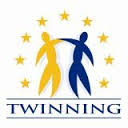 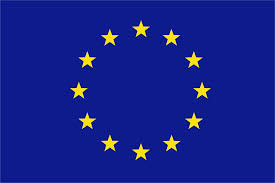 Student and stakeholder participation in QA of education
Kirsi Hiltunen
16 December 2015
Baku, Azerbaijan
What has changed during the 15 years of Bologna (from the point of view of HEIs)?
The focus has moved from structures (degree structures, ECTS system etc.) towards learning (curriculum reforms, student-centred learning, flexible learning paths, use of modern technologies etc.) and employability (learning outcomes, incl. transferable skills, cooperation with employers etc.)
Comparable degrees > easier mobility, recognition etc.
More international degree programmes (provided in English) > opportunities for mobility, development of international and intercultural skills
Renewal of curricula > working-life relevance, employability (stakeholder participation), lifelong learning, university&business collaboration, alumni work
More focus on university pedagogics, learner-centred education
More active student participation, students as active actors in HEIs, responsible for their studies
ESG requirements
Institutions should ensure that they collect, analyse and use relevant information for the effective management of their programmes and other activities. (Standard 1.7)

It is important that students and staff are involved in providing and analysing information and planning follow-up activities.

Institutions should monitor and periodically review their programmes to ensure that they achieve the objectives set for them and respond to the needs of students and society. (Standard 1.9)

Programmes are reviewed and revised regularly involving students and other stakeholders.
3
Student involvement
Student representation in various bodies
In Finland, students have, in principle, excellent possibilities to participate in the development of teaching also by having representatives in various department/faculty- and institution-level bodies
Active staff and student participation in management since 1970s
Strong national student unions

Student unions have an important role in the development of education by being members of the institutional boards and management teams – in these positions students have excellent opportunities to give feedback and participate in the decision making at the top management level

Students have an effect also by being involved in evaluations within an institution, for example: Cross-evaluations have been used to improve the curriculum and pedagogic practices by enhancing dissemination of good practice across degree programmes from different educational fields
5
Student feedback systems in Finland
Feedback gathered from students with different methods and at different points of their studies to develop the content, teaching methods and assessment of learning 

Feedback systems include both nationwide surveys and institution-specific practices
Course feedback
Survey at the beginning of studies, “first year experience”
National student (bachelor) feedback survey 
Follow-up and labour-market survey
National career and employment survey
Course feedback
Gathered in different ways in departments and faculties
Paper forms, electronic surveys etc.
Can be gathered also spontaneously, as a discussion between the students and the teacher during the course
At its best (interim course) feedback can be used immediately to improve teaching contents and methods of the course 

Response rates of electronically gathered feedback for all courses is often low, which makes the evaluation and revision of courses challenging
Institutions must stress the importance of closing the feedback loop and letting students know what actions have been taken in the light of their input – thus, also motivating students to give feedback
For example, 1) the teacher analyses the feedback and informs students on what actions are to be taken on the basis of feedback, or 2) the teacher informs the students at the beginning of the next course what changes have been made to the course on the basis of feedback
First year survey
Currently, Finnish HEIs put a great deal of efforts to improve student guidance and tutoring

The freshman year is crucial for engaging students in their studies and, thus,preventing drop-outs

First year surveys are carried out in spring; aimed at degree students who began their studies that academic year
Gathers information about the students’ experiences on student life, studies, teaching and counselling

Results used to develop especially counselling (teacher tutoring) and support services at the beginning of study path
National student (Bachelor) feedback survey
Carried out in all Finnish universities
Coordinated by Universities Finland UNIFI
Aimed at students who have achieved Bachelor’s degree (in fields with no Bachelor’s degree, e.g. Medicine, those who have studied appr. 3 years)
Students access the questionnaire via online link, emailed to students right after their bachelor’s degree is registered
Takes about 20 minutes to answer
Examines the students’ satisfaction with their university and studying experience
Provides information that is used as a basis for developing education and other operations
Results 
Have effect on university funding from the MoE (3 % of state funding, both results & number of respondents taken into account = appr. 50 mE annually)
Are also encouraged to be used in the development of student services and teaching and education in universities
Are comparable nationally (and internationally)
Follow-up on placement in the labour market
A way to gather feedback about the studies as well as of the placement in the labour market

Sent each autumn to those who have completed their Master’s degree during the past academic year

By gathering information from the graduates every year, the university can estimate how the changes in education and the situation of the labour market affect the employment of the graduates

Conducted by the career services of the university
National career and employment survey
Aarresaari network – a network of Academic Career Services of 12 Finnish universities - actively monitors the employment of academic graduates

Follows the situation of the graduates appr. 5 years after graduation

Produces information about the quality of employment, career development and student’s satisfaction with the degree completed, i.e. gives information about the relevance of the education in the labour market

The data collected in career monitoring surveys is primarily utilised in quality assurance, teaching development and student counselling by the universities

Similar survey for PhDs appr. 2 years after graduation

https://www.aarresaari.net/career_monitoring/masters_degree_career_monitoring
COLLECTING STUDENT FEEDBACK AT THE UNIVERSITY OF TURKU
Stage of study
(After the completionof Bachelor’s degree)
Approx. 1 year after the completion of Master’s degree
(5 years after graduation)
= Evaluation of teaching and guidance
= Evaluation of entities that are larger than separate courses
Good practice (1/3)
Annual development discussions between a student and his/her group tutor provide a very good and important feedback channel through which teachers can get direct and immediate feedback from each student

Teaching Development Teams provide teachers with a collective forum to develop their own teaching on the basis of feedback
In addition, systematically organised meetings for chairs of Teaching Development Teams and other fora for management provide a good platform for benchlearning within the university

In some institutions, Student Union has regular (e.g. monthly) discussions with the Rector of the institution
Good practice (2/3)
Meetings with departmental heads, teachers and students enhance student learning, development of curriculum and teaching methods as well as students’ well-being - open discussion and feedback culture enable good cooperation between teachers and students 

“Quality guys”: 
Student representatives chosen by students themselves who are responsible for collecting student feedback and analysing it at the department
Feedback is discussed with the teaching staff, and, thus, students get immediate feedback on what development actions are going to be taken on the basis of their feedback
Provides a meaningful way to involve students in the development of education
Good practice (3/3)
Systematic, annual employee performance reviews (between a teacher and his/her superior) provide a good platform to discuss about the feedback gathered – if needed, a personal plan for pedagogic training is formulated and followed
Teaching awards
Monthly “Teaching days” – open to the whole staff
“Teacher Cafés” – serve as a platform for informal exchange of teaching practices and feedback gathered
Annual Teaching Development Afternoons – academic staff and students gather together: Atmosphere and well-being of both teachers and students are strengthened
Conclusions on student feedback
In addition to joint feedback mechanisms in the institution, both teachers and students emphasise the importance of face-to-face feedback when developing the content and methods of teaching

Institution’s feedback system should not rely exclusively on a system of student course evaluations – it ought to be supplemented by other information sources and perspectives, for instance systematic responses and analyses by the teaching staff
The programme is the entity that is offered to students; its total coherence, sequence and effectiveness in relation to the intended learning outcomes – the focus should be on the programme level, and teachers should be engaged in discussions about curricula and didactic perspectives
Stakeholder participation
External stakeholders in QA of education in QA of education (1/2)
Increasingly close cooperation between HEIs and working-life and alumni

External stakeholders 

Act as external members at the Management Boards of the universities and Advisory Boards - to maintain the relevance of curriculum and strengthen the programme’s capacity for foresight planning of the needs of working-life 

The advisory boards provide a meaningful form for the participation of external stakeholders, including alumni, who have been very positive about their ability to influence education and have felt that their views are valued
External stakeholders in QA of education (2/2)
Participate in subject-spesific committees with the task to foresee the future needs 
Participate in curriculum design – ensuring working-life relevance of education
Have joint research and R&D projects with HEIs
Supervisors of diploma works, project studies, supervision of internships 
Act as guest lecturers
External stakeholders are involved in a systematic and participatory manner in defining institutions’ strategic objectives
Part of the teaching within a course is organized jointly with relevant partners 
Give feedback on the institution’s operations as employers/ labour market representatives
Degree students engage in working life training periods in enterprises
Alumni’s role
Alumni provide large networks of experts (former and current students and empoyees) (e.g University of Helsinki has 200 000 worldwide, 20 ooo active)
Alumni associations organise events for alumni and students as well as communicates information to alumni about topical themes and findings from university faculties 
Alumni’s knowledge is communicated to the university and professional knowledge is available to the students, thus, supporting the development of courses and teaching)
Employment contacts are provided by the alumni
Alumni participate in fundraising for the university
On the other hand, HEIs provide education to alumni
Continuing education
Postgraduate education
Open university education
“It takes time for organisations like universities to change. Securing better and high-quality teaching and education takes time.” 
(Raaheim, A. & Karjalainen, A. 2012) 

Good luck with your development work!